Effective Documentation of Employees
Presented by:
Dena H. Sokolow
dsokolow@anblaw.comAllen, Norton & Blue, P.A.
(850) 561-3503
September 19, 2013
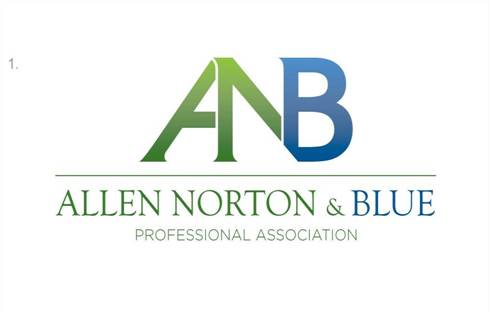 Documentation – the first line of defense
The more documentation the better!
Defines employee’s duties or responsibilities
Details action taken by an employer 
Explains decision-maker’s rationale
Evidences communications between supervisors and subordinates
Proper documentation = less disputes
Documentation as a Deterrent to Lawsuits
Timely documentation may deter lawyers from filing a lawsuit on behalf of a disgruntled employee

Properly documented files will greatly enhance chances of a “no reasonable cause” finding
EEOC and FCHR

If a suit is filed, proper documentation will enhance chances of successful outcome

As a Supervisor, the better you do your job – the harder the job becomes for the Plaintiff’s attorney
Documentation as a Defense to Lawsuits
Timely documentation is helpful in establishing good cause for the employment decision
Thus avoiding a claim of pretext

May help avoid unemployment compensation claims if associated with employee misconduct
What Should Be Documented?
Initial Employment Records
Application
Check for improper questions
Acknowledgment of accuracy
Authorizations from employee (background and drug testing)
Interview Notes
Initial Employment Records
Offer letters – NOT a contract of employment
Employee contracts/agreements
Careful review of accuracy of information
Employee’s W-9 and I-9 forms
Benefit election/waiver forms
Signed Acknowledgment(s)
Employer’s important policies and/or handbook
EEO and Anti-Harassment Policy
At-Will Employment Policy
Family and Medical Leave Act (FMLA)
Drug Testing
Confidentiality
Don’t forget . . . Updated acknowledgments!
Training Documentation
Proof of attendance at key training events 
Harassment
Safety
Job-related
Attendance Documentation
Accurate, current and maintained consistently for all employees who are subject to a company’s attendance policy.
Excused and unexcused absences.
Important for comparison when disciplinary action is needed.
Medical Documentation
Maintained separately from personnel file and treated as confidential
Worker’s Compensation Claims
Doctor’s excuses
FMLA paperwork
Benefit forms with medical information
Records of an employee’s disability or request for accommodation
Performance Evaluations
Job performance appraisal system
Objective and job-related factors rated
Consistent and periodic – at least annually
Counseling conferences
Sufficient detail to be an effective tool to correct performance deficiencies
Honest and accurate
Performance Evaluations
Job performance appraisal system
Employee acknowledgment of receipt and commentary
Follow up by supervisor in areas of unsatisfactory performance
CARDINAL RULE – DO NOT OVERRATE EMPLOYEES – TELL IT THE WAY THAT IT IS
EVALUATIONS CAN BE THE SINGLE BIGGEST ASSET OR NIGHTMARE IN EMPLOYMENT LITIGATION
Investigations/Complaints
Document investigations and complaints relating to or raised by the employee.
Employers should retain documents that reflect 
the nature of the complaint 
what action the company took in response
the witnesses 
the ultimate disposition of the complaint or investigation.
[Speaker Notes: Written comments by evaluator – REQUIRED!]
Investigations/Complaints
For minor issues, maintaining related documents in the personnel file is acceptable. 
For more serious or sensitive complaints or investigations (i.e., harassment or discrimination complaints by or against the employee), the employer should maintain a separate file.
[Speaker Notes: Written comments by evaluator – REQUIRED!

Public records – must be put in personnel file.

A complaint of misconduct filed with an agency against an agency employee and all information obtained pursuant to an investigation by the agency of the complaint of misconduct is confidential and exempt from s. 119.07(1) and s. 24(a), Art. I of the State Constitution until the investigation ceases to be active, or until the agency provides written notice to the employee who is the subject of the complaint, either personally or by mail, that the agency has either:
a. Concluded the investigation with a finding not to proceed with disciplinary action or file charges; or
b. Concluded the investigation with a finding to proceed with disciplinary action or file charges.]
Discipline/Counseling
All oral and written discipline or counseling should be documented in the employee’s personnel file.
It is important to make certain that performance-related documentation in the employee’s personnel file appears consistent with that of other, similarly-situated employees.
Post Termination Docs
Exit interview.
Written summary of what occurred at discharge meeting, including employee’s comments, admissions and reactions.
COBRA notice
Records (including any transcripts) of any unemployment compensation proceedings should also be maintained by the employer.
[Speaker Notes: exit interview
prepare a written summary of what occurred at the discharge meeting, including the employee’s comments, admissions, or reactions]
Pitfalls and Problems of Poor Documentation
The Lawyer’s Dream Turned Nightmare . . .
Author of Documentation Often
Untrained superiors - employers often spend time and money training everyone but the authors of critical documents.
 
Overworked executives, manager or administrators.
Common Faults of Documents
Inconsistent or worse - conflicting.
Do not follow employer policies and procedures.
Incomplete . . . must rely on someone’s verbal account to know full story.
Overkill from zero documents to weekly reprimands.
Tips on Effective Documentation
Not just ANY documentation . . .
Document Contemporaneously
When something noteworthy happens, document it
Contemporaneous documentation can be powerful evidence
Sooner is always better!
Contemporaneous documents are the safest, best bet
Don’t delay in preparing the document
The more time that passes the less credibility the document receives
Document Contemporaneously
BUT . . . later is better than nothing.
If it becomes apparent that a prior incident will become significant, document it anyway.
Example: “As we previously discussed, it is very important that you avoid using the City’s email system for personal use . . .”
[Speaker Notes: In the instance of employee misconduct, document it as soon as you have the opportunity. Don’t wait until you’ve decided whether to issue formal discipline to document the underlying conduct. Even if you don’t plan on issuing discipline for isolated conduct, document it – you never know when isolated conduct will repeat itself and become a pattern of behavior

, as it is not only more accurate than testimony regarding the incident months and years later, but it reflects the true rationale of the decision-maker when the decision was made]
Document Diligently
Err on the side of over-documenting. 
If you aren’t certain whether there needs to be a record, document it.
Documenting is time intensive and tedious, but you must be persistent – every issue has the potential to turn into litigation. 
GOLDEN RULE: If you didn’t write it down, it didn’t happen.
[Speaker Notes: Consistent documentation allows for easier personnel decisions concerning: 
Hiring
Evaluations
Promotions/Demotions
Discipline/Suspensions
Terminations]
Document Professionally
Use appropriate language. 
No slang, vulgarity or sarcasm.
Do not belittle or degrade employees.
Write clearly and succinctly, and be thorough.
Make certain that what you write makes sense without having to explain things that aren’t written.
[Speaker Notes: Document as though everything you write will one day appear in front of a judge and jury.]
Document Smartly
Don’t simply document negative performance. 
Shows supervisor documents all conduct objectively, not just poor performance
It is hard to prove bias or discrimination if both positive and negative documentation in file.
Improves employee-employer relationship which deters future lawsuits.
Brevity - Avoid long narratives, but be thorough
Document Correctly/Accurately
Describe events accurately.
Describe how events impacted the job.
Be sure to avoid blatant contradictions in your documentation.
Have review system of documentation, especially evaluation/disciplinary/termination documents.
Document Correctly/Accurately
Make sure you follow all company procedures without exception. 
If a document requires an employee’s signature, get it.
[Speaker Notes: Often times if procedures are not followed, the documentation can be disregarded for evidentiary purposes. For example, if a notice of discipline requires an employee’s signature acknowledging his review and you give it to the employee without obtaining his signature, the employee may be able to successfully assert that he never received the notice at all]
Document Consistently
Follow documentation practices consistently with all employees.
Progressive documentation
Do not target and attempt to “over document” problem employees.
Was discipline documented in similar cases - in other departments, etc.?
Similarly-situated employees.
[Speaker Notes: •	Progressive documentation.
 
•	Do documents reflect accurately the problem(s)?
 
•	Was discipline documented in similar cases - in other departments, etc.?
 
•	Workers compensation, unemployment forms, responses to EEOC Charge - all consistent?
 
•	Evaluative documents.
 
•	Explanatory documents, reason for termination (EEOC position statements, internal forms, unemployment, etc.).
 
•	Similarly situated employees.]
Document Consistently
Disciplinary records, evaluations, worker’s compensation, unemployment, response to EEOC, etc. . . . Are they all consistent?
[Speaker Notes: •	Progressive documentation.
 
•	Do documents reflect accurately the problem(s)?
 
•	Was discipline documented in similar cases - in other departments, etc.?
 
•	Workers compensation, unemployment forms, responses to EEOC Charge - all consistent?
 
•	Evaluative documents.
 
•	Explanatory documents, reason for termination (EEOC position statements, internal forms, unemployment, etc.).
 
•	Similarly situated employees.]
Discipline/Dismissal Checklist
Have I gathered all of the facts?
Does the employee fully understand the job requirements, behavior standards or employer policy?
Did the employee have an opportunity to fully tell his/her side of the story?
Have personal difficulties or special, mitigating circumstances been considered?
Discipline/Dismissal Checklist
Did I investigate all other sources of information?  Verify all the facts?
Did I check the employee’s past record?
Length of service
Performance evaluations
Attendance
Disciplinary/warning records
Have I found out what has been done in similar cases in my department?  Other departments?
Discipline/Dismissal Checklist
Has the decision been discussed with and approved by appropriate levels of higher management?
Has the employee been given warning/time to correct problem?
Is this consistent with past practice?
Have alternative actions been considered?
Elements of Effective Disciplinary Documentation
Identifies the policy or procedure violated and reason for that policy/procedure.
Shows how policy or procedure was communicated to employee.
Describes previous counseling and any steps taken in the disciplinary process.
Elements of Effective Disciplinary Documentation
States effect that employee’s failure to follow policy had on employer.
Clearly states future expectations of employee.
Invites employee to come forward with questions/concerns to avoid possible misunderstandings.
States consequences of additional/future violations.
Elements of Effective Disciplinary Documentation
Is legible. Identifies author, and records date of document and dates of key events.
Is signed and dated by both employee and employer.
Is kept in the employee personnel file.
Thank You
Any questions, contact me at:

906 North Monroe Street
Tallahassee, FL 32303
(850) 561-3503
dsokolow@anblaw.com

This presentation is not intended as a substitute for independent legal advice.